Presentation Design
2014
SUMMER
INSTITUTE
ST. OLAF
COLLEGE
IT  &  LIBRARY
A GOOD PRESENTATION WILL
convey information clearly
illuminate a topic
interest your audience
evoke emotion
engage your intellect
be shared with others
and 
live on in your memory
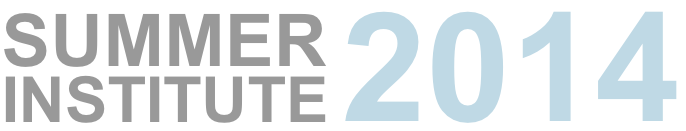 A GOOD STORY WILL
convey information clearly
illuminate a topic
interest your audience
evoke emotion
engage your intellect
be shared with others
and 
live on in your memory
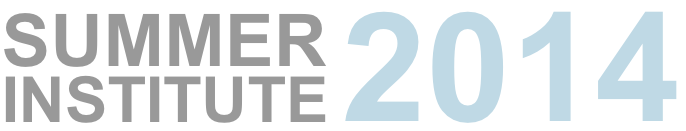 “If history were taught in the form of stories, it would never be forgotten”
   			- Rudyard Kipling, The Collected Works
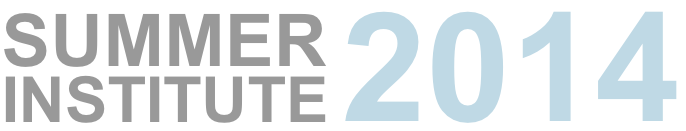 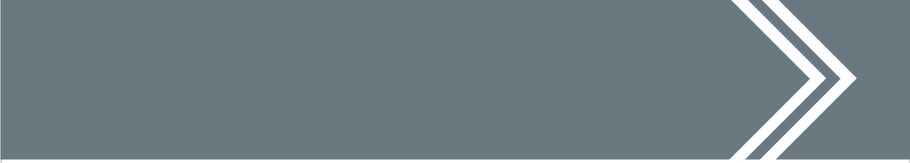 Two Storytellers Approaches
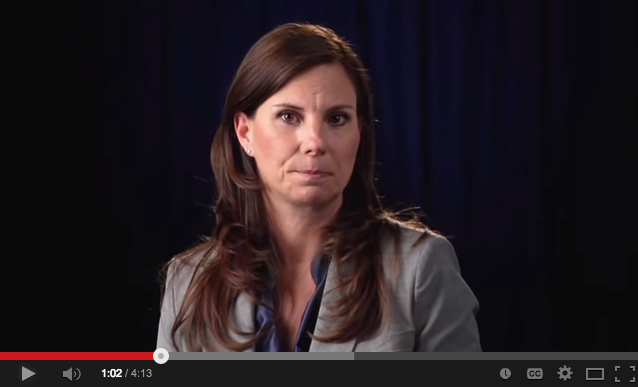 Nancy Duarte, 
Writer, Designer, Presentation Guru



Ira Glass, Radio Producer and Host of This American Life
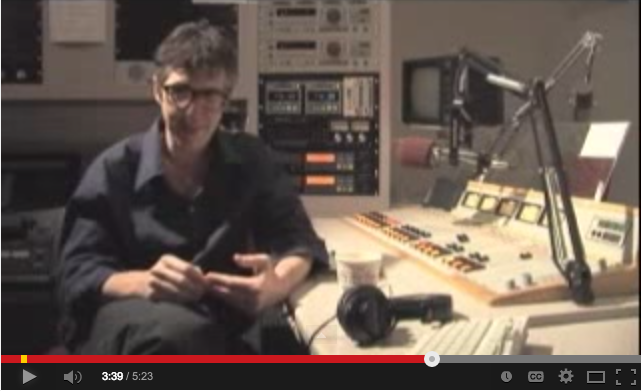 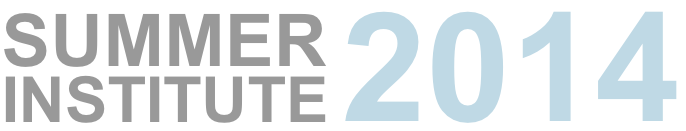 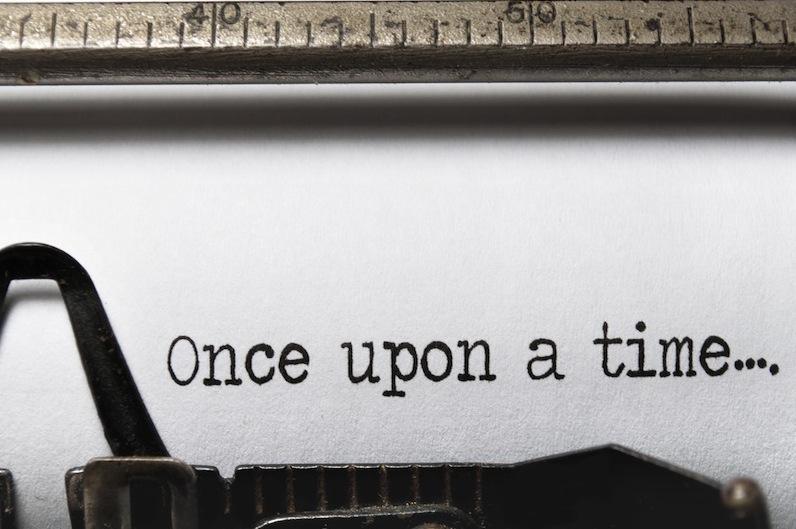 Consider time-tested techniques for effective storytelling when crafting a presentation.
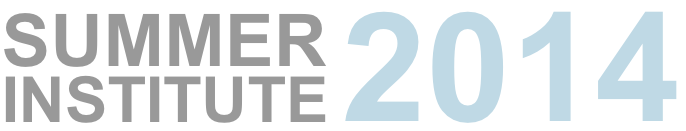 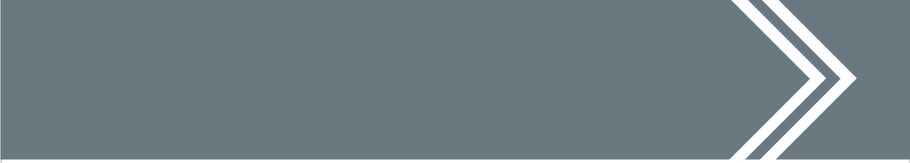 Hook Your Audience From the Start
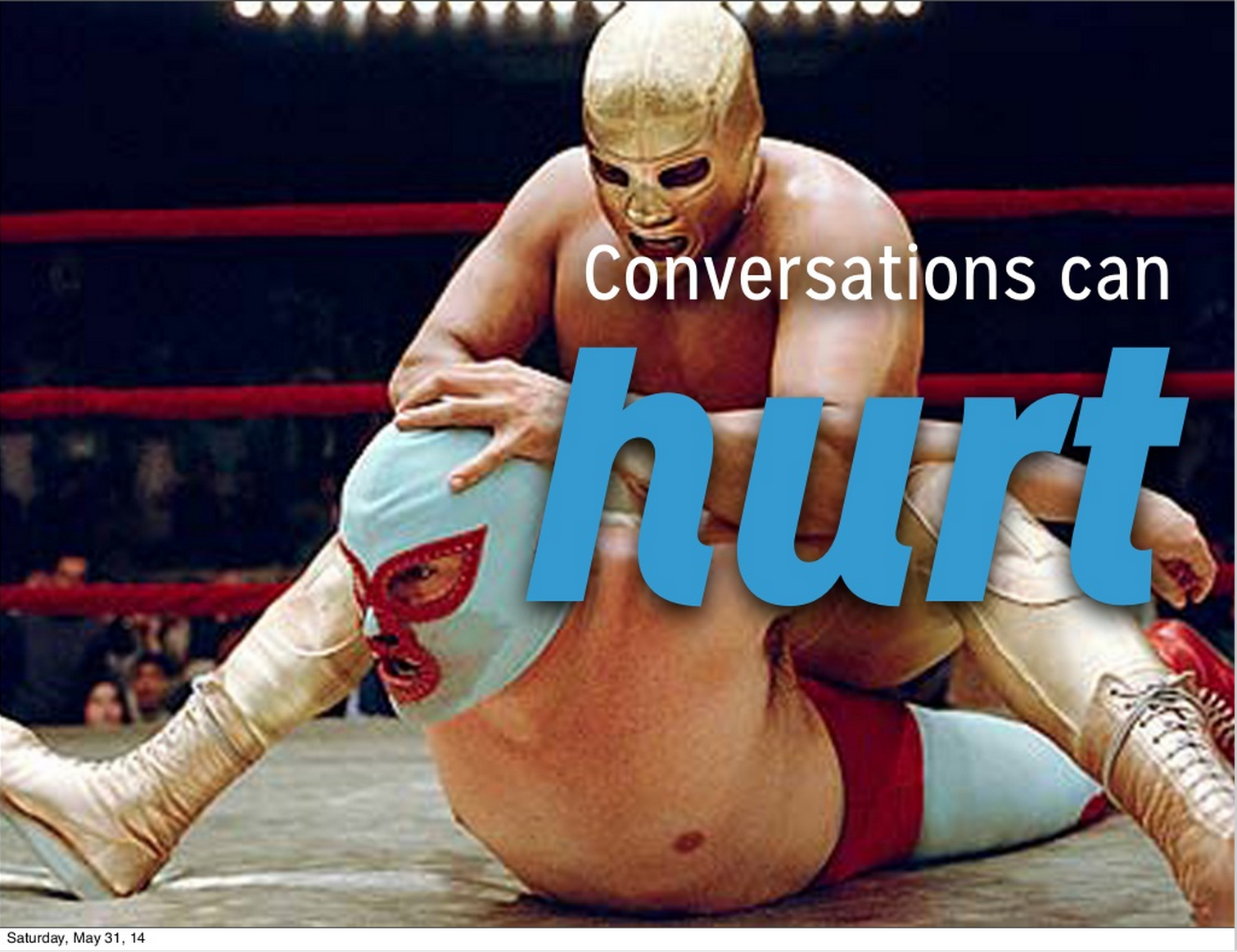 Make them think about what they’re seeing. 
Withhold some information for a moment, generating suspense, curiosity.
Stun them.
Discuss Design Without Losing Your Mind
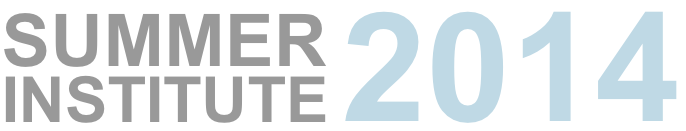 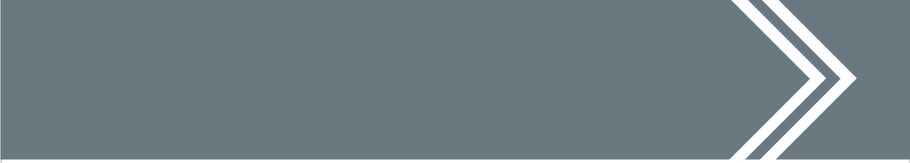 Show Don’t Tell
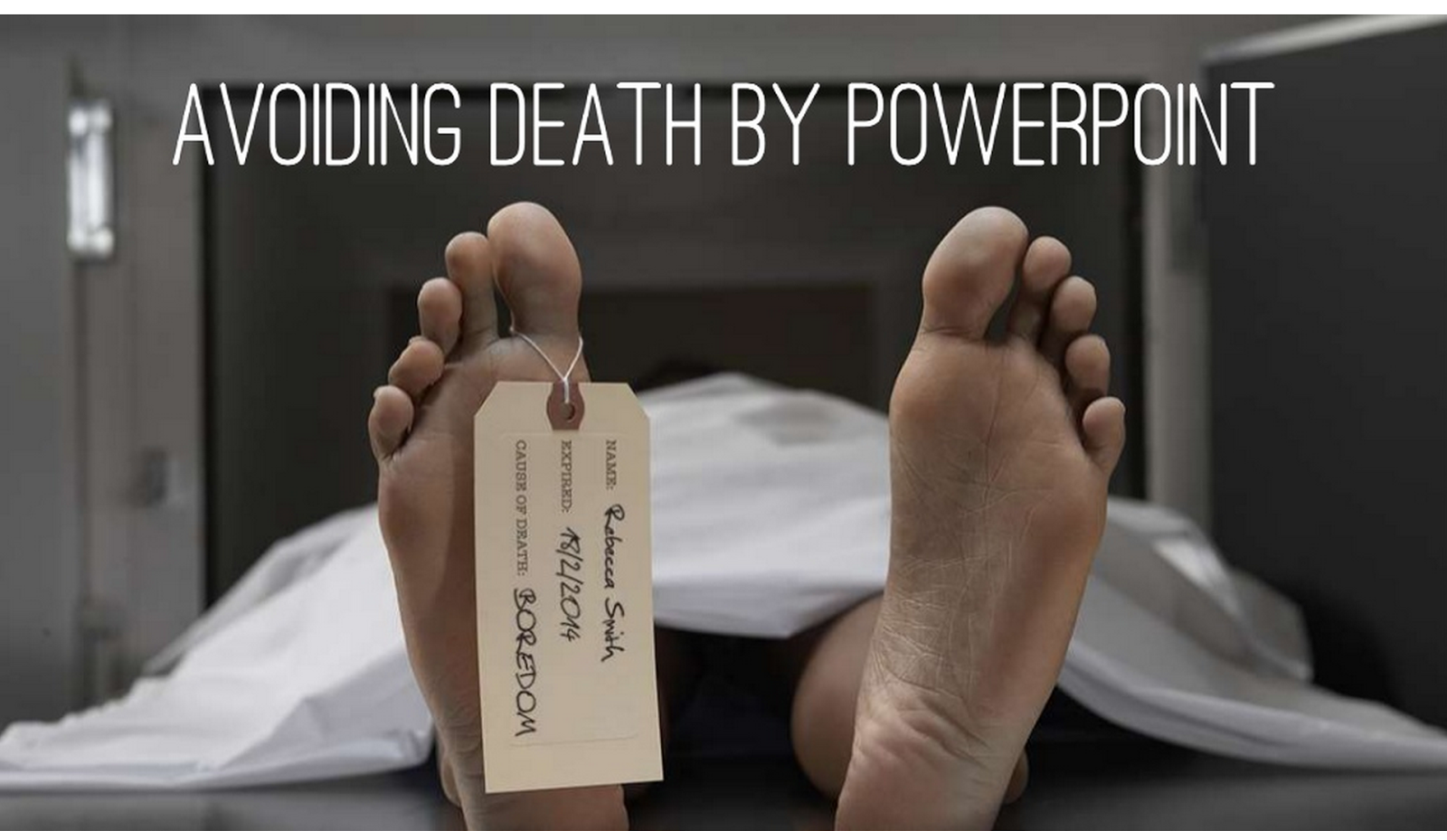 Few things are more loathsome than seeing a powerpoint slide jam-packed with text. 

Don’t do that.
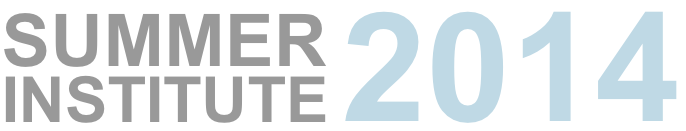 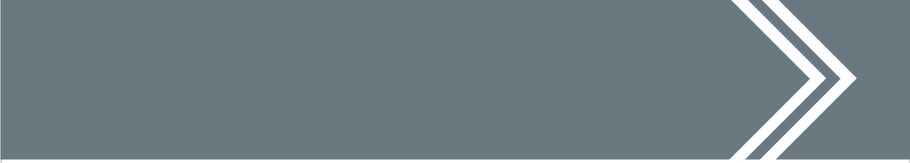 Set the Stage
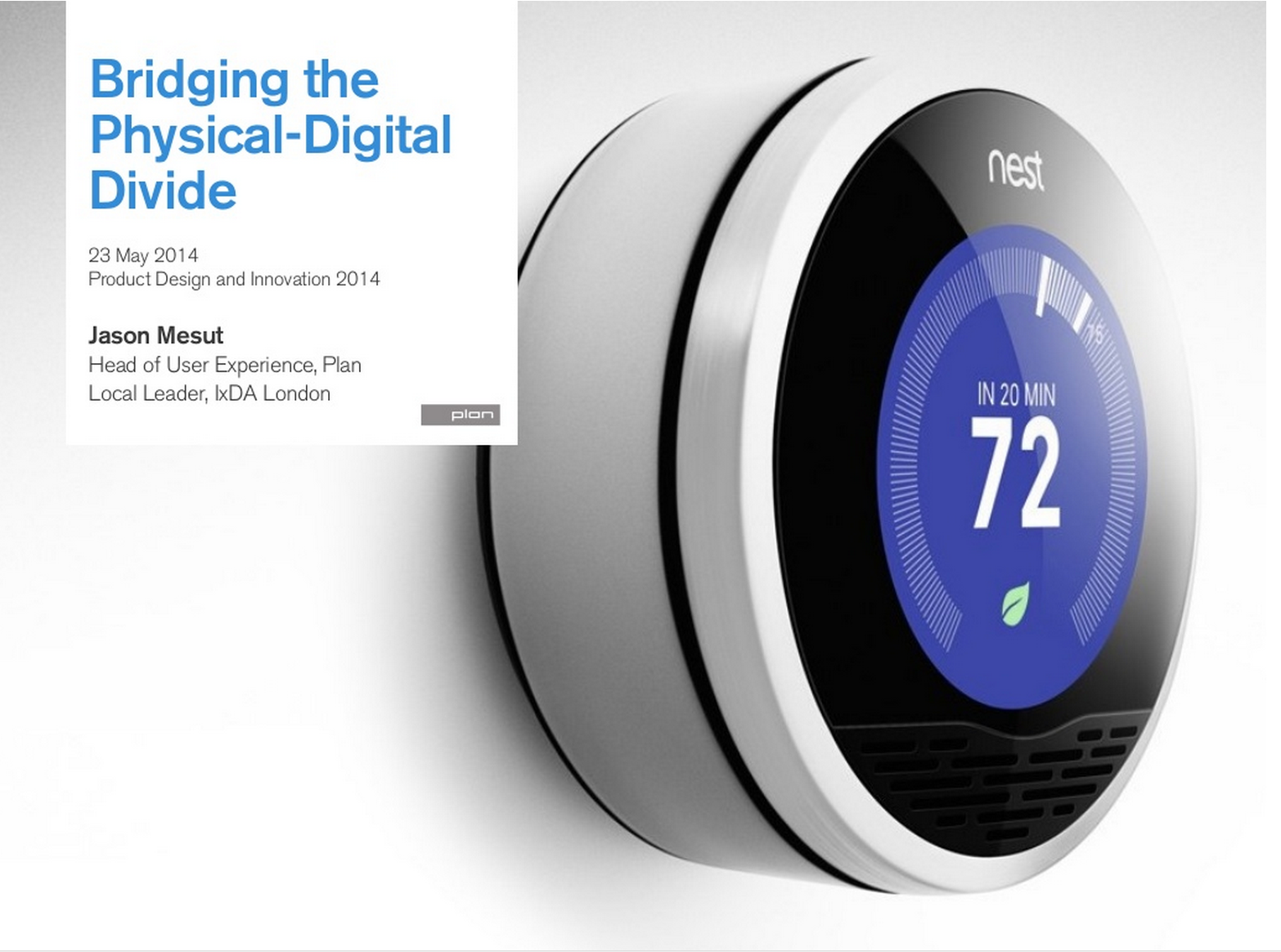 Give the audience an idea of what’s in store.

Let them know what the plot is about.
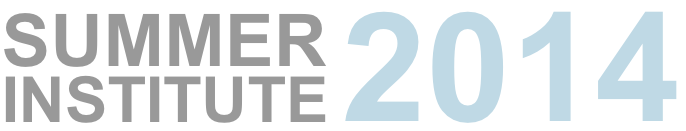 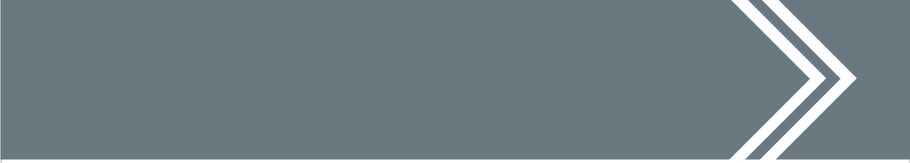 Create a Mood
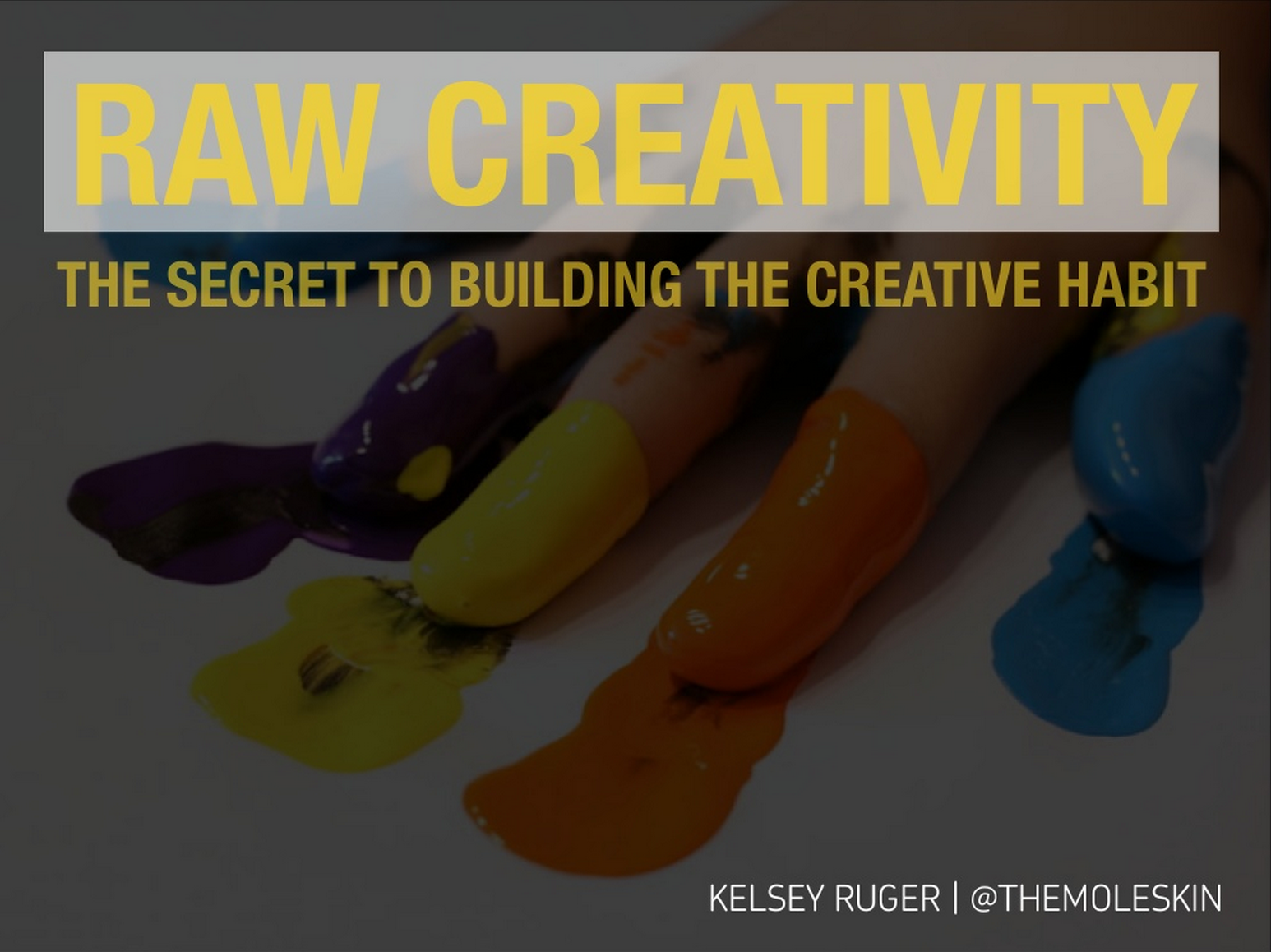 Use color, graphics, language and media to establish a tone appropriate to the subject, and let that unify your story.
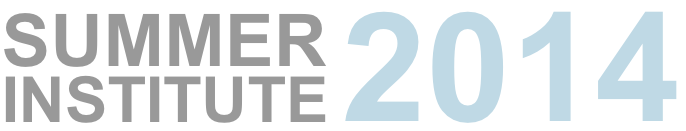 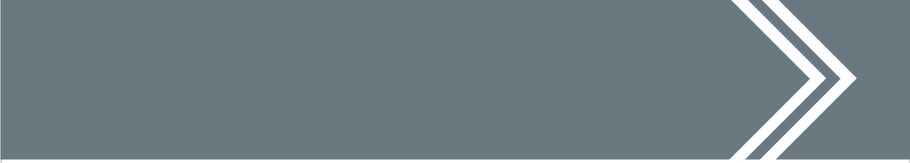 Use Foreshadowing and Hooks
Consider how each aspect of your presentation is leading into the next. 
Flow is important.
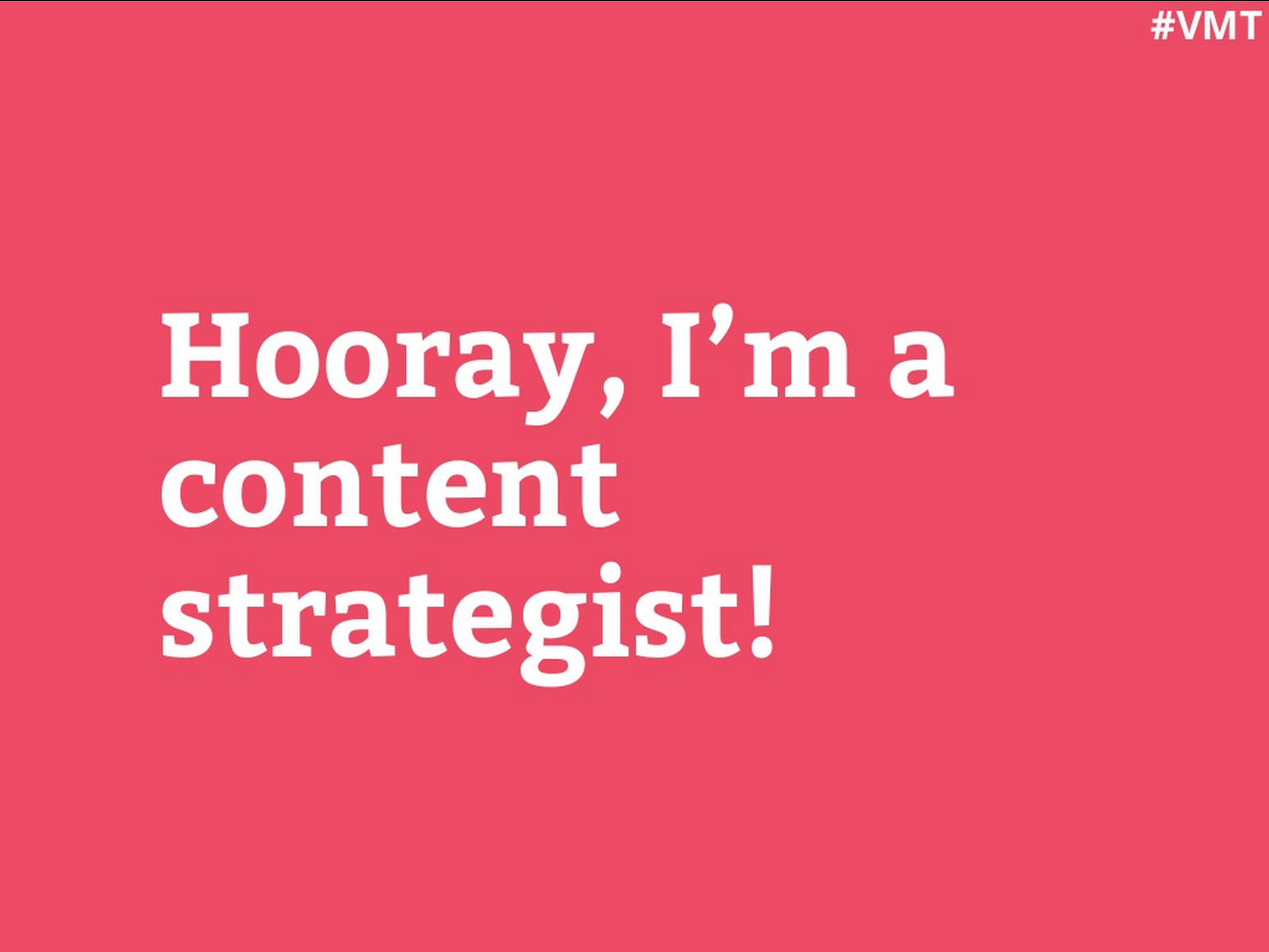 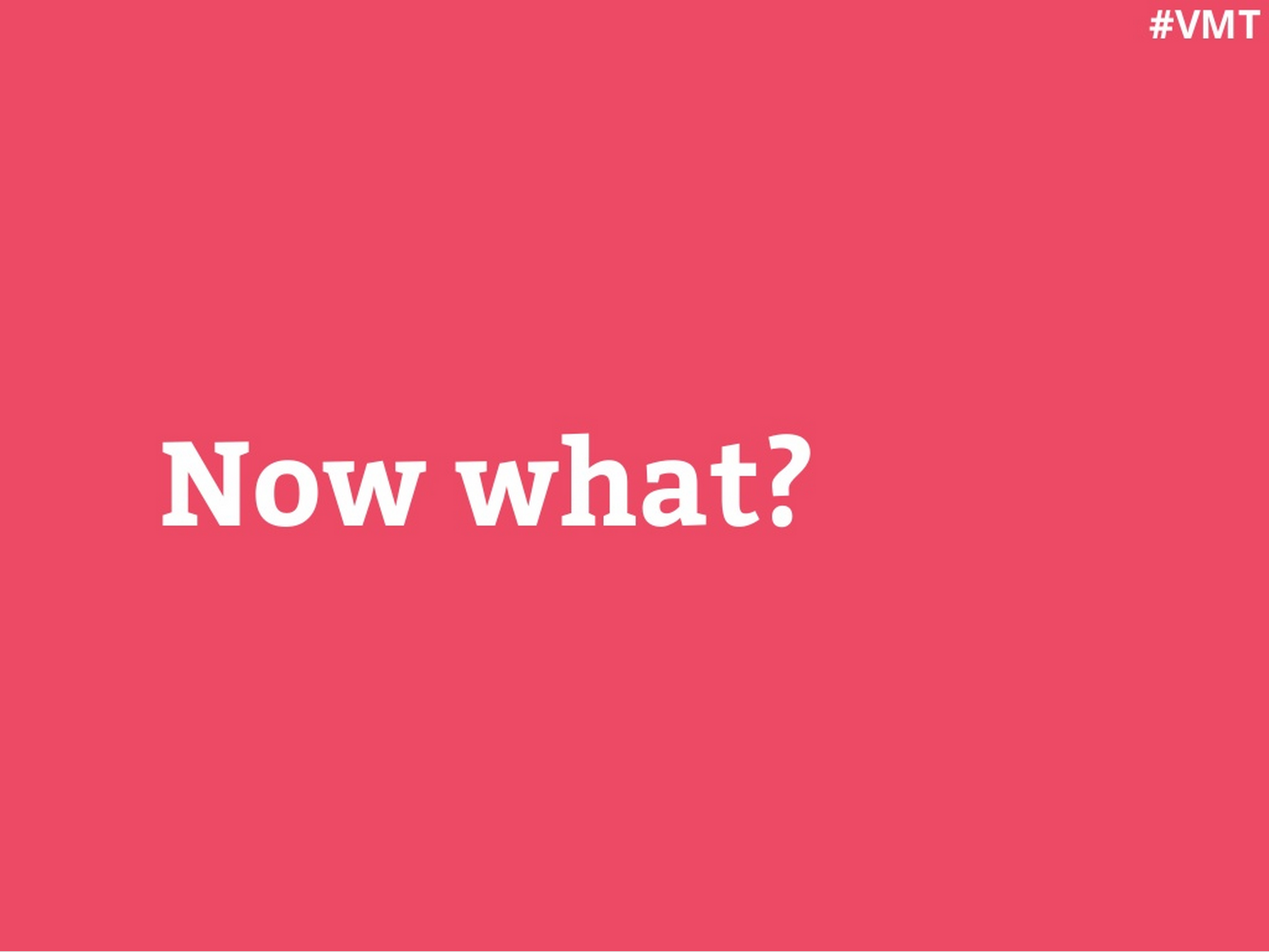 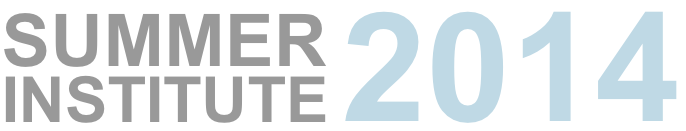 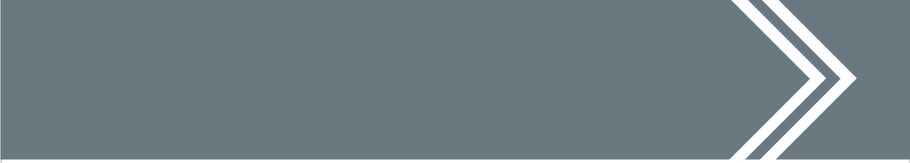 Provide Resolution
Can the ending reference your starting point and reflect on the journey?
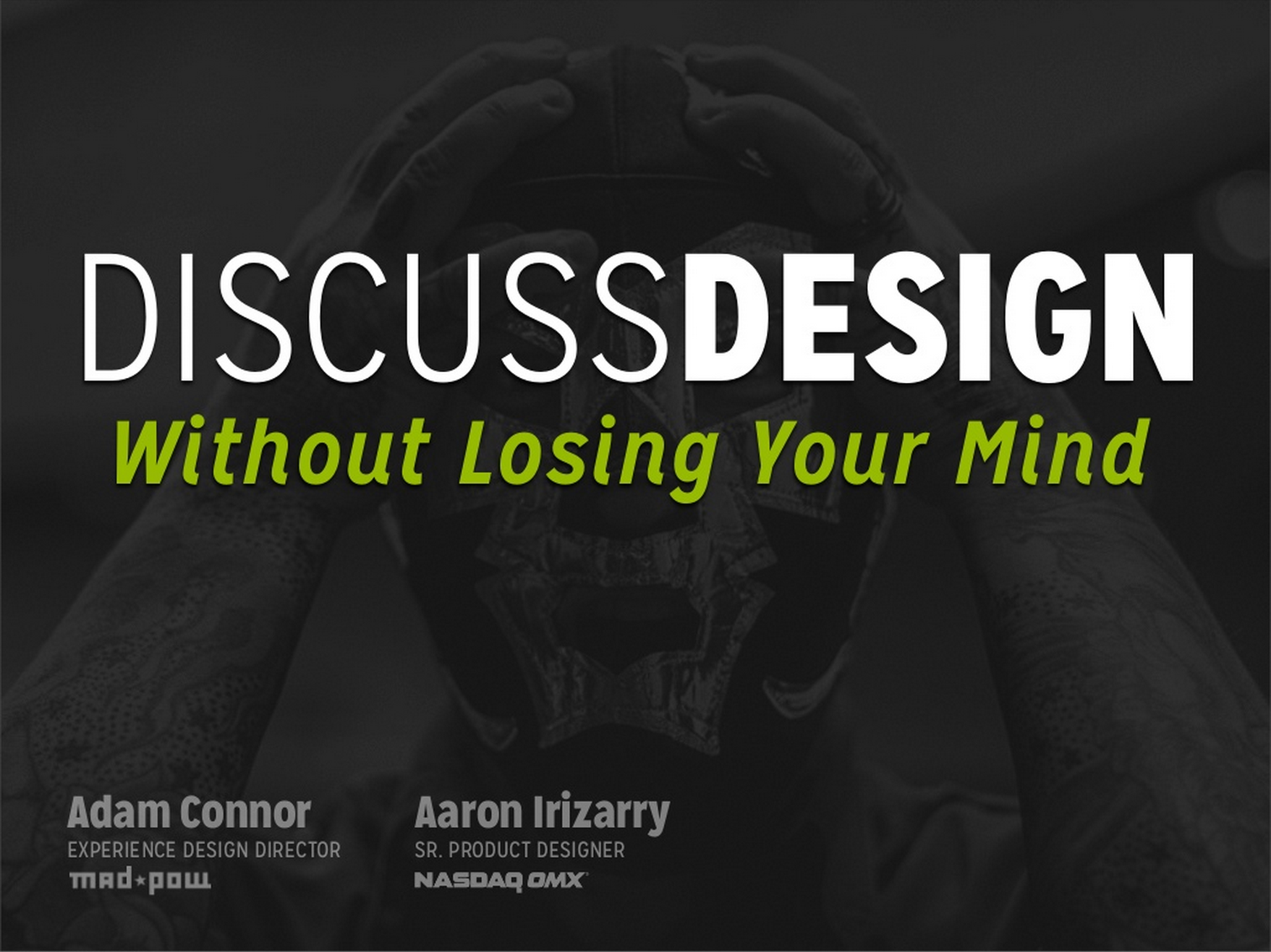 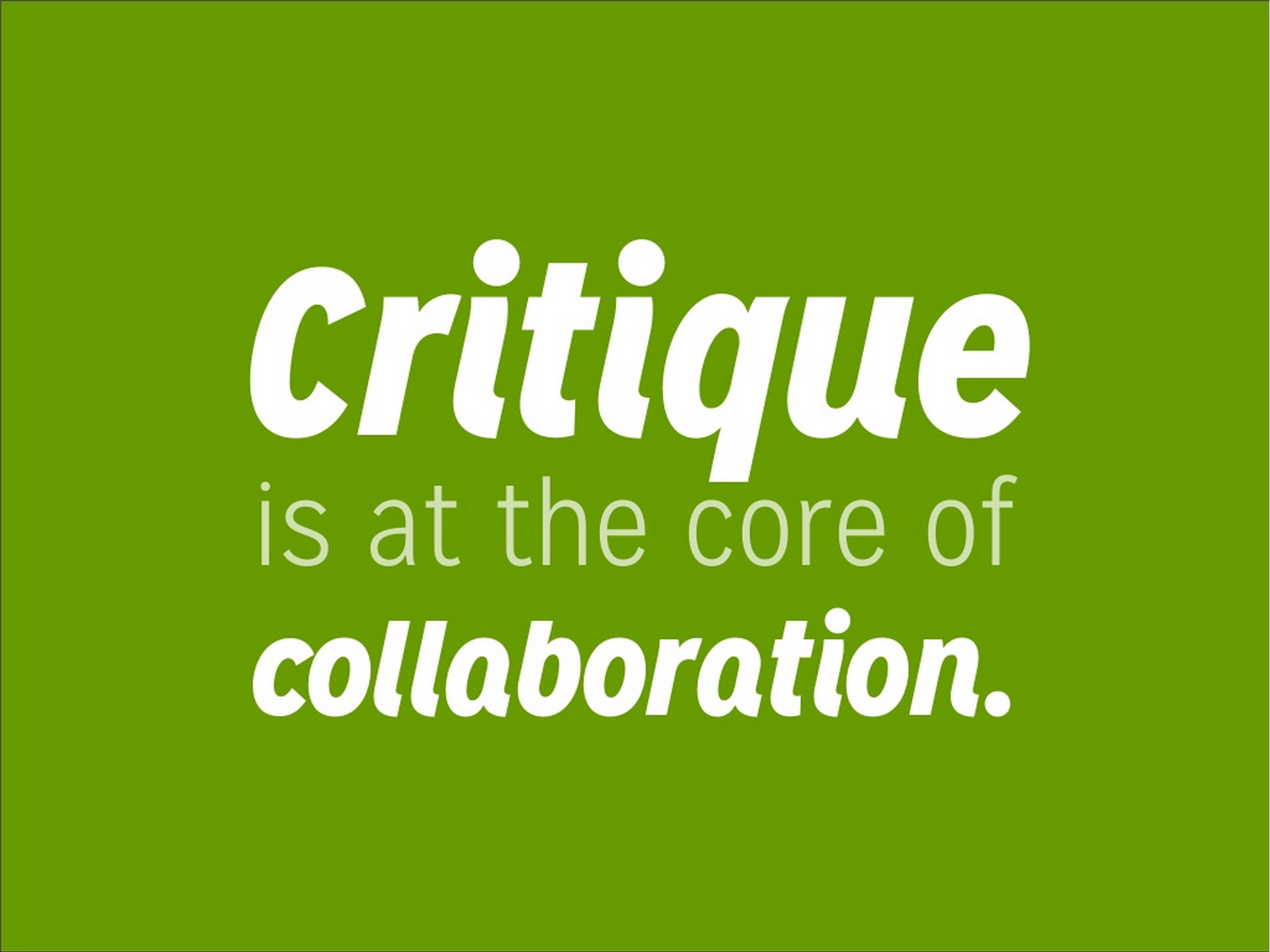 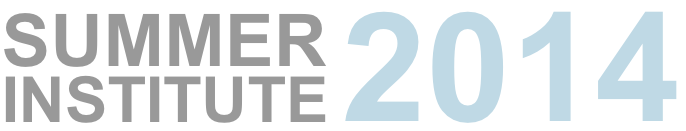 You’ve Written the Story, Now What?
DESIGN
CONTENT
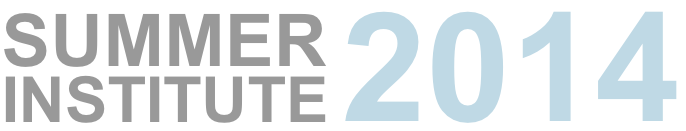 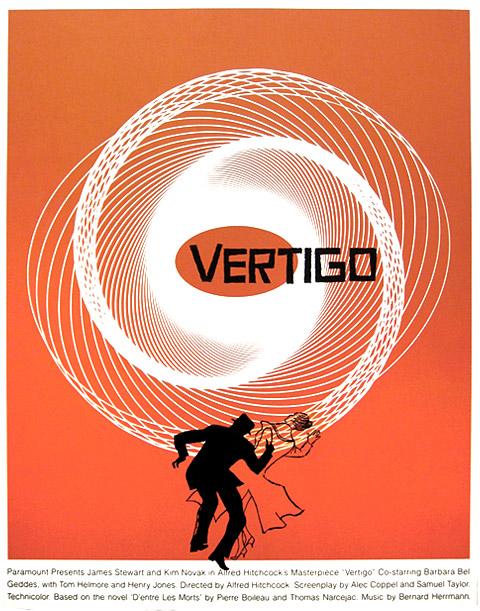 A Visual Medium is more effective when it is visually appealing.
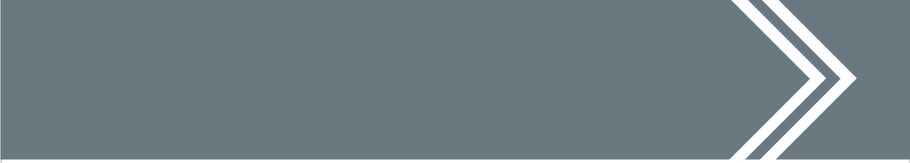 Principles of Design
Know your CRAP

Contrast                Repetition                Alignment                Proximity
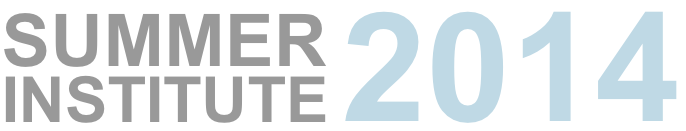 Native Plants
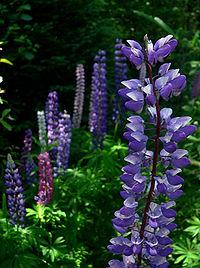 Native plant is a term to describe plants endemic (indigenous) or naturalized to a given area in geologic time.
This includes plants that have developed, occur naturally, or existed for many years in an area (e.g. trees,flowers, grasses, and other plants). In North America a plant is often deemed native if it was present before colonization.
     Some native plants have adapted to very limited, unusual environments or very harsh climates or exceptional soilconditions. Although some types of plants for these reasons exist only within a very limited range (endemism), others can live in diverse areas or by adaptation to different surroundings.
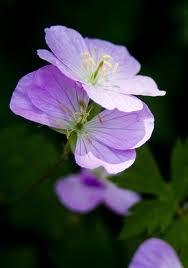 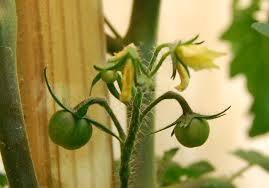 Native Plants
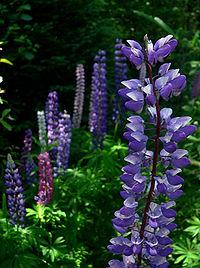 Native plant is a term to describe plants endemic (indigenous) or naturalized to a given area in geologic time.

This includes plants that have developed, occur naturally, or existed for many years in an area (e.g. trees,flowers, grasses, and other plants). In North America a plant is often deemed native if it was present before colonization.

Some native plants have adapted to very limited, unusual environments or very harsh climates or exceptional soil conditions. Although some types of plants for these reasons exist only within a very limited range (endemism), others can live in diverse areas or by adaptation to different surroundings.
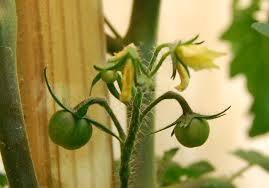 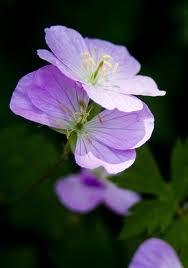 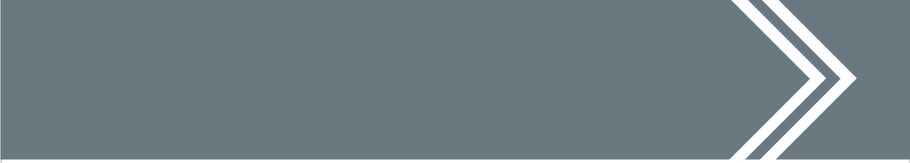 Set the Tone with Typography & Color
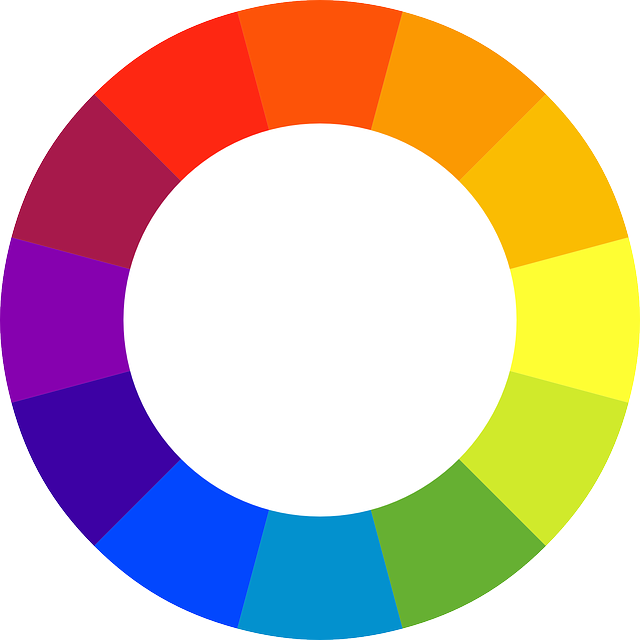 Repetition involves repeating design elements like color and type throughout the presentation.

Settle on 1-3 fonts (one for titles, one-two for body text)

Limit color schemes to complimentary colors.  Try online color picker sites like Adobe Kuler to assist with color palette selection.

If using templates, try to customize them to your subject to avoid a stock template look.
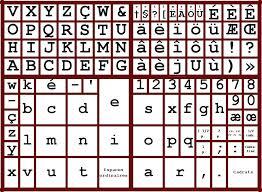 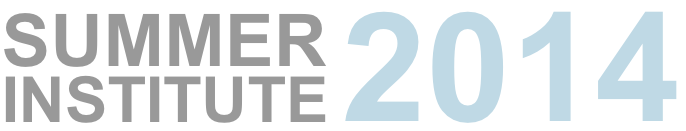 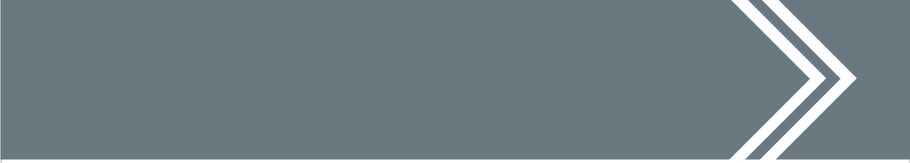 Consider the Tool
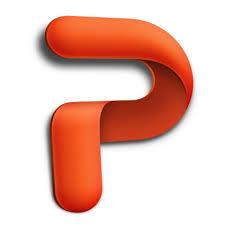 Powerpoint - The standard. Accessible and easily transferrable. 

Keynote - Not as available, but offers easier some advantages in animation and media integration.

Google Presentation - Great for collaboration, but more limited in tools.

Prezi - can add really interesting, or vomit-inducing motion, depending on how its used. Good for showing overview/connections.
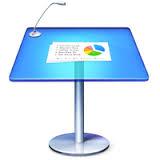 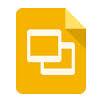 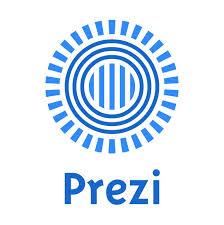 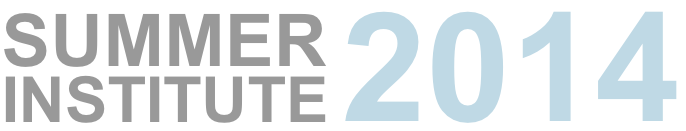 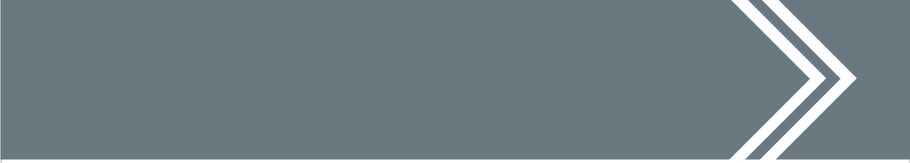 Activity
OPTION 1
Look at an example or two of online presentations at slideshare.net (or your own if you have one with you). 

How are storytelling techniques utilized?
How does it abide by principles of design?

OPTION 2
Develop or revise an outline for a presentation of your own.  
What is the overarching narrative of this presentation?
How can you draw your audience in from the start?
How might you incorporate anecdotes? 
What design elements (color, type, graphics) could you use?
Get feedback from others!
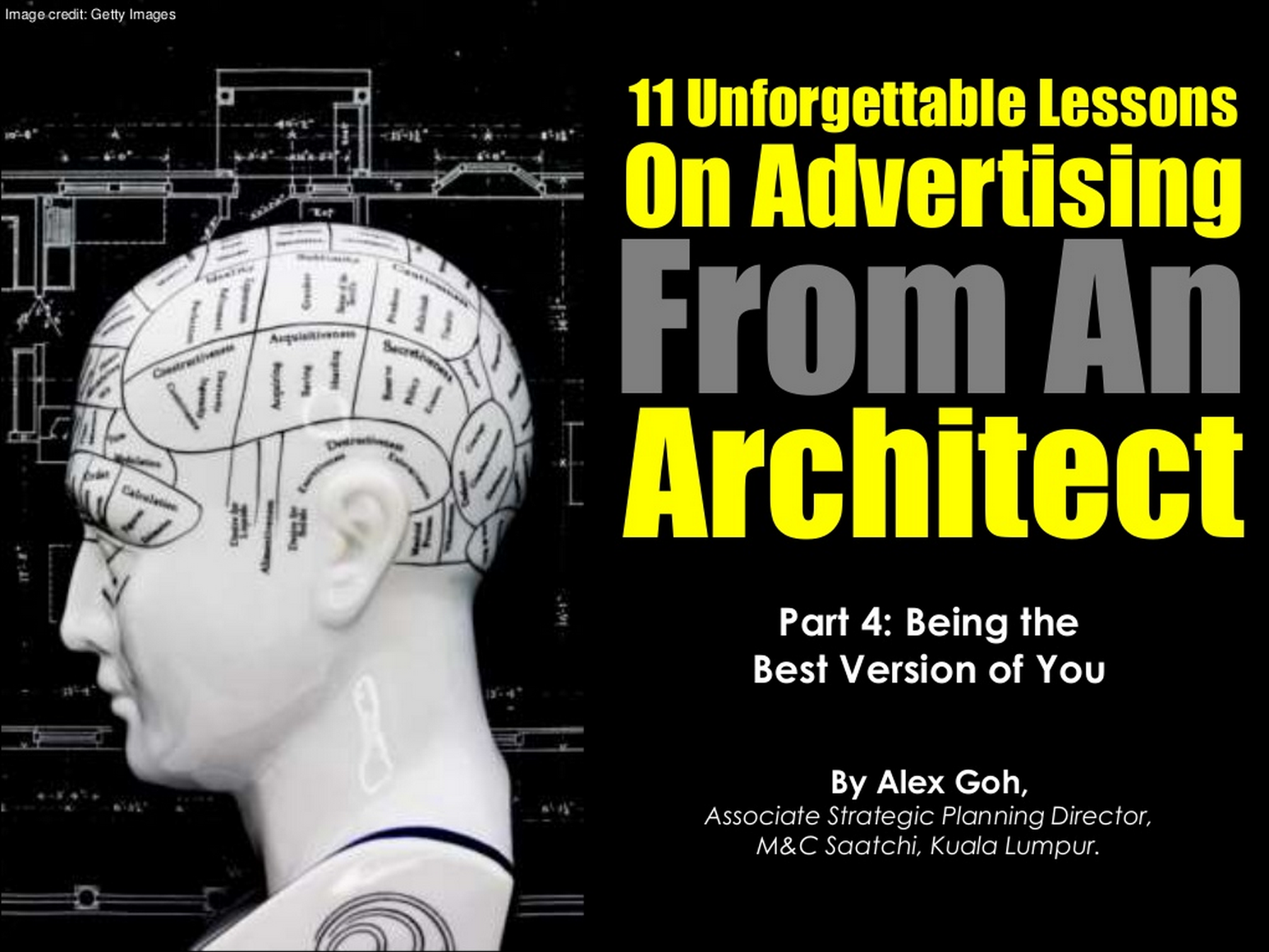 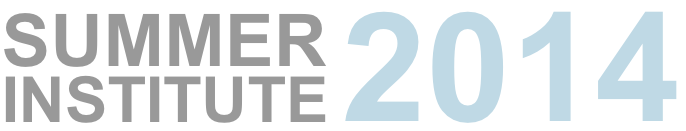